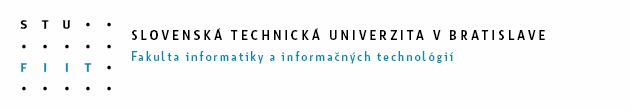 Vplyv vzorov v správaní návštevníkov webového portálu na odporúčania
Michal Holub, Mária Bieliková
WIKT 2010				11.11.2010
Motivácia práce
* Catledge, L., Pitkow, J. - Computer Networks and ISDN Systems 27(6)
2
Michal Holub, Mária Bieliková
11.11.2010
Základ pre odporúčania
analýza obsahu
extrakcia kľúčových slov
porovnanie s modelom používateľa
odporúčanie podobných dokumentov

analýza správania
kliknutie na odkaz
explicitná spätná väzba
hodnotenie (hviezdičky)
3
Michal Holub, Mária Bieliková
11.11.2010
Webový portál ako graf
E
D
J
N
0
L
A
K
M
B
C
F
G
H
I
4
Michal Holub, Mária Bieliková
11.11.2010
Typy návštevníkov
skúsený návštevník
vie, čo hľadá
často-krát vie, kde to nájsť
môžeme mu zrýchliť prístup

nový návštevník
rozhliada sa
nevie, kde nájsť informácie
môžeme mu odporučiť zaujímavé stránky
5
Michal Holub, Mária Bieliková
11.11.2010
Skúsený návštevník
E
D
J
N
0
L
A
K
M
B
C
F
G
H
I
6
Michal Holub, Mária Bieliková
11.11.2010
Skúsený návštevník
E
D
J
N
0
L
A
K
M
B
C
F
G
H
I
7
Michal Holub, Mária Bieliková
11.11.2010
Typy návštevníkov
skúsený návštevník
vie, čo hľadá
často-krát vie, kde to nájsť
môžeme mu zrýchliť prístup

nový návštevník
rozhliada sa
nevie, kde nájsť informácie
môžeme mu odporučiť zaujímavé stránky
8
Michal Holub, Mária Bieliková
11.11.2010
Nový návštevník
E
D
J
N
0
L
A
K
M
B
C
F
G
H
I
9
Michal Holub, Mária Bieliková
11.11.2010
Nový návštevník
E
D
J
N
0
L
A
K
M
B
C
F
G
H
I
10
Michal Holub, Mária Bieliková
11.11.2010
Vzory v navigácii
hľadanie vzorov v navigácii po webovom sídle
rozdelenie do skupín podľa prevažujúceho vzoru
slučka
kruh
cesta
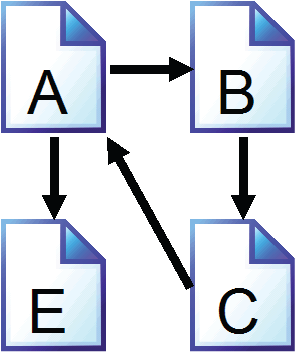 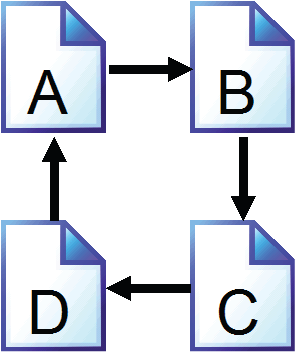 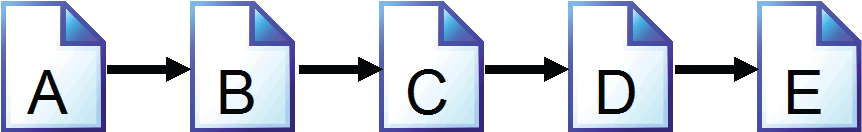 hrot
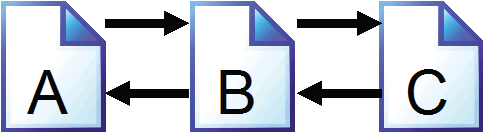 11
Michal Holub, Mária Bieliková
11.11.2010
Akcie na každej stránke
určujú záujem používateľa
pozitívne (pridanie do obľúbených položiek)
negatívne (zastavenie načítavania stránky)
kontextovo závislé (čas strávený na stránke)

kontextovo závislé akcie
nadpriemerná hodnota – pozitívny záujem
priemerná hodnota – neutrálne
podpriemerná hodnota – negatívny záujem

sledujeme: čas, rolovanie stránky, skopírovanie textu
12
Michal Holub, Mária Bieliková
11.11.2010
Predpoveď záujmu
predpoveď pre nezobrazené stránky
kolaboratívne filtrovanie
záujem o stránku
Holub, M., Bieliková, M.: Estimation of User Interest in Visited Web Page. In WWW ’10, pp. 1111-1112.
13
Michal Holub, Mária Bieliková
11.11.2010
Webový portál ako graf
E
D
0.15
J
N
0.41
0
L
A
K
M
0.3
B
C
0.74
0.88
F
G
0.92
H
I
14
Michal Holub, Mária Bieliková
11.11.2010
WebImp
Website Improver – vylepšovač webovej stránky
portál fakulty – www.fiit.stuba.sk 
hľadanie udalostí
personalizovaný kalendár 


modifikácia portálu
využitie adaptívneho proxy servera
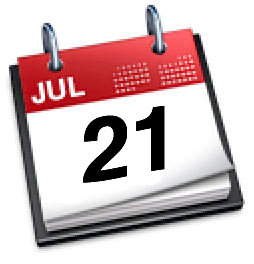 15
Michal Holub, Mária Bieliková
11.11.2010
Adaptívny proxy server
vyvinutý študentmi na FIIT
zapojenie viacerých metód personalizácie
modifikácia stránok
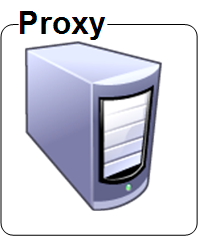 požiadavka
požiadavka
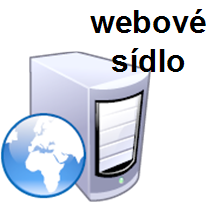 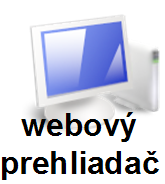 odpoveď
upravená
odpoveď
16
Michal Holub, Mária Bieliková
11.11.2010
Ukážka
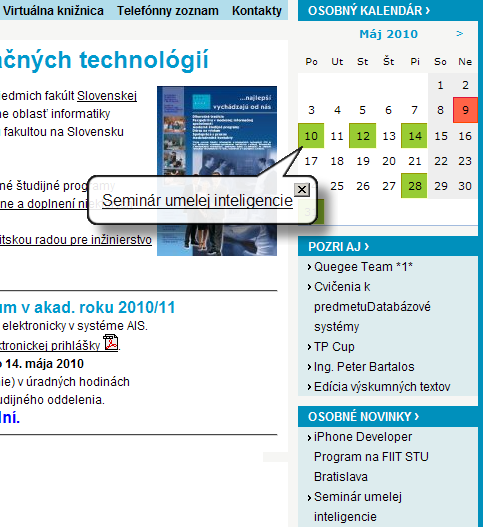 17
Michal Holub, Mária Bieliková
11.11.2010
Experimenty
overenie určovania záujmu o stránku
explicitná spätná väzba 0 – 10 (nezáujem – záujem)
automatické určenie záujmu – zhoda na 62 %

vzory v navigácii
5 týždňov, 19 používateľov
18
Michal Holub, Mária Bieliková
11.11.2010
Experimenty
porovnanie priemerného času a mediánu
19
Michal Holub, Mária Bieliková
11.11.2010
Zhrnutie a prínosy práce
automatické určenie záujmu o stránku
obohatenie stránky - kalendár udalostí
nezávislosť od realizácie portálu
reálne nasadenie na fakultný portál
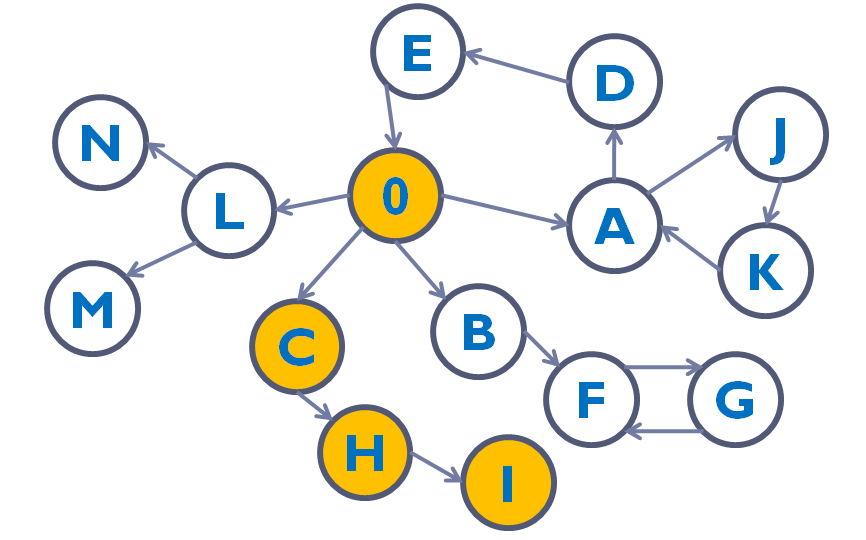 20
Michal Holub, Mária Bieliková
11.11.2010